Development of a Probabilistic Tropical Cyclone Genesis Prediction Scheme


Jason Dunion1, John Kaplan2, Andrea Schumacher3, Joshua Cossuth4, & Mark DeMaria5

1 University of Miami/CIMAS – NOAA/AOML/HRD – SUNY/Albany
2 NOAA/AOML/Hurricane Research Division
3 Colorado State University/CIRA
4 Florida State University
5 NOAA/NESDIS/STAR
Acknowledgements
Funding: This NOAA Joint Hurricane Testbed project was funded by the US Weather Research Program in NOAA/OAR's Office of Weather and Air Quality

NHC Points of Contact: Robbie Berg, Dan Brown, John Cangialosi, & Chris Landsea
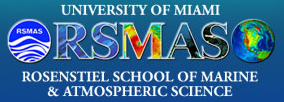 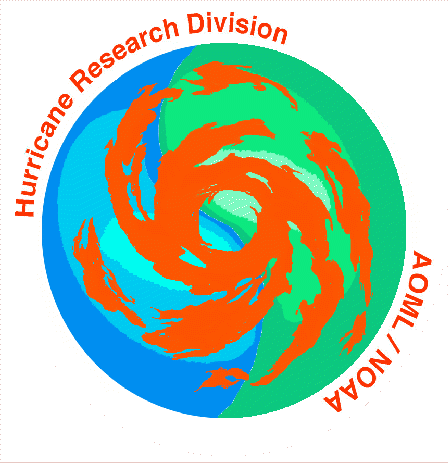 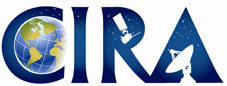 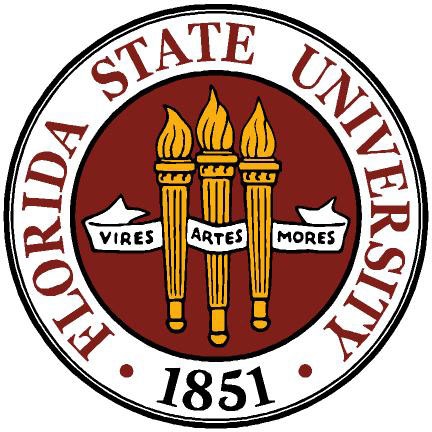 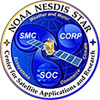 1
Discussion Outline
Motivation

Explore utility of an objective, disturbance-centric scheme for identifying the probability of TC genesis for the NATL;

Credit NHC’s visiting scientist program & a quiet night in the tropical NATL

 NHC’s Tropical Weather Outlook (TWO)

 Tropical Cyclone Genesis Index (TCGI*)

Year-1 efforts (completed)

Year-2 efforts (ongoing and upcoming)

Preliminary Results	

 Conclusions & Future Work
2
* 1st Runner-up: Genesis of Nascent Forming Storms and Hurricanes (GoNFSHn)
NHC’s Tropical Weather Outlook
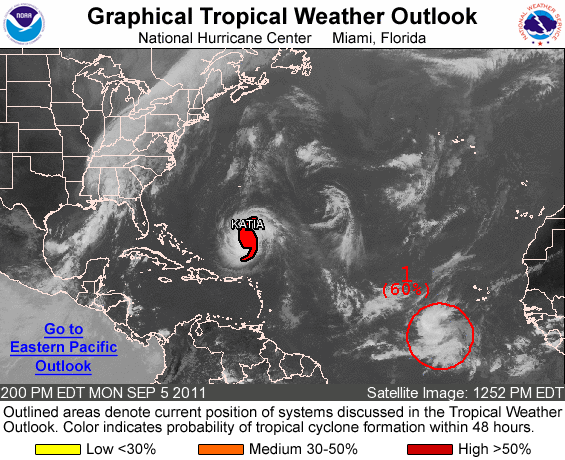 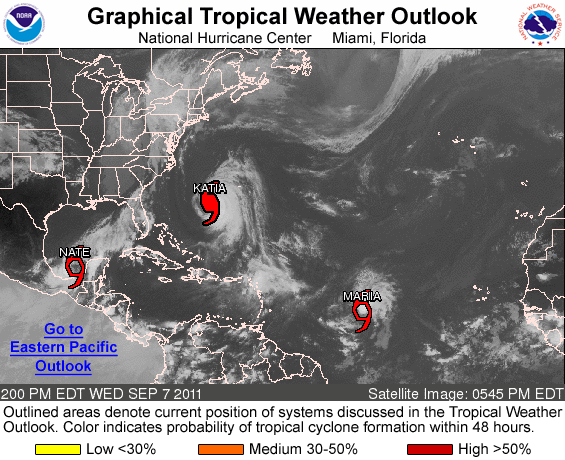 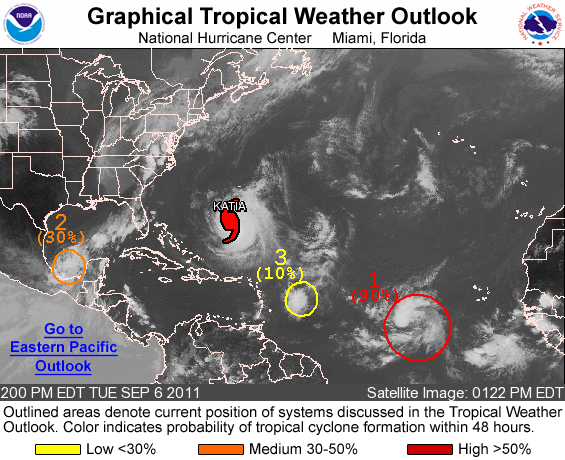 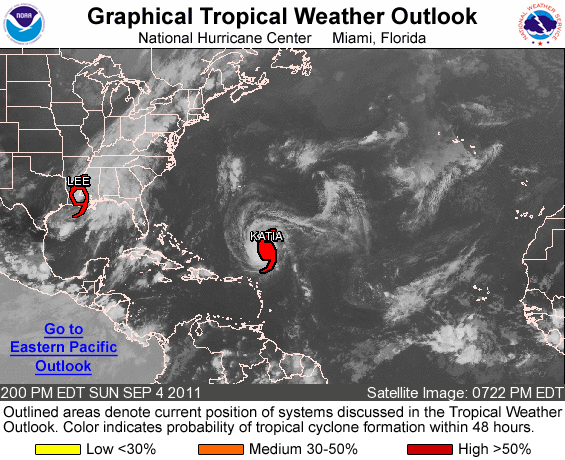 Highlight areas of disturbed weather & the potential for TC genesis (0-48 hr);

0-120 hr currently produced “in house” (“public”: summer 2013);

”Middle ground” probabilities (~40-70%): most challenging;

Semi-subjective process: limited objective tools for providing guidance;
3
[Speaker Notes: TCGI strategy: complete the TWO efforts going on at NHC]
Timeline: Year-1
(Completed Tasks)
Feb 2012:
Complete identification/development of genesis predictors into the TCGI database (CIRA TCFP/SHIPS/Rapid Intensity Index);

60 potential predictors for testing (0-48 hr and 0-120 hr);

 Feb 2012:
Begin to develop/incorporate the TPW predictor into the TCGI database;

 March 2012:
Present year-1 results at IHC

 June 2012:
Complete identification/development of TPW & Dvorak T-number/CI value TCGI predictors;

Develop a complete, continuous “Invest Best track”  from a 10-yr Dvorak dataset: TAFB Dvorak fixes/Interpolation/Special BAMM);
Timeline: Year-2
June-Nov 2012 (nearing completion):
Begin sensitivity testing for optimal combination of TCGI predictors (0-48h & 0-120h);

Utilize RI Index methodologies (Kaplan et al.)

 Dec 2012 (ongoing):
Develop code for running TCGI in real-time (0-48 h and 0-120 h);

 Jun-Aug 2013 (upcoming):
TCGI real-time tests (0-48 and 0-120 h);

Utilize NESDIS computers at CIRA (output via ftp site) or JHT computers;

 Aug 2013 (upcoming):
Final TCGI code will be made available;

Possible installation on the IBM >> operational SHIPS/LGEM guidance suite (if project is accepted);
5
TC Genesis Index (TCGI)
TAFB Dvorak Fixes: Pre-Genesis Locations
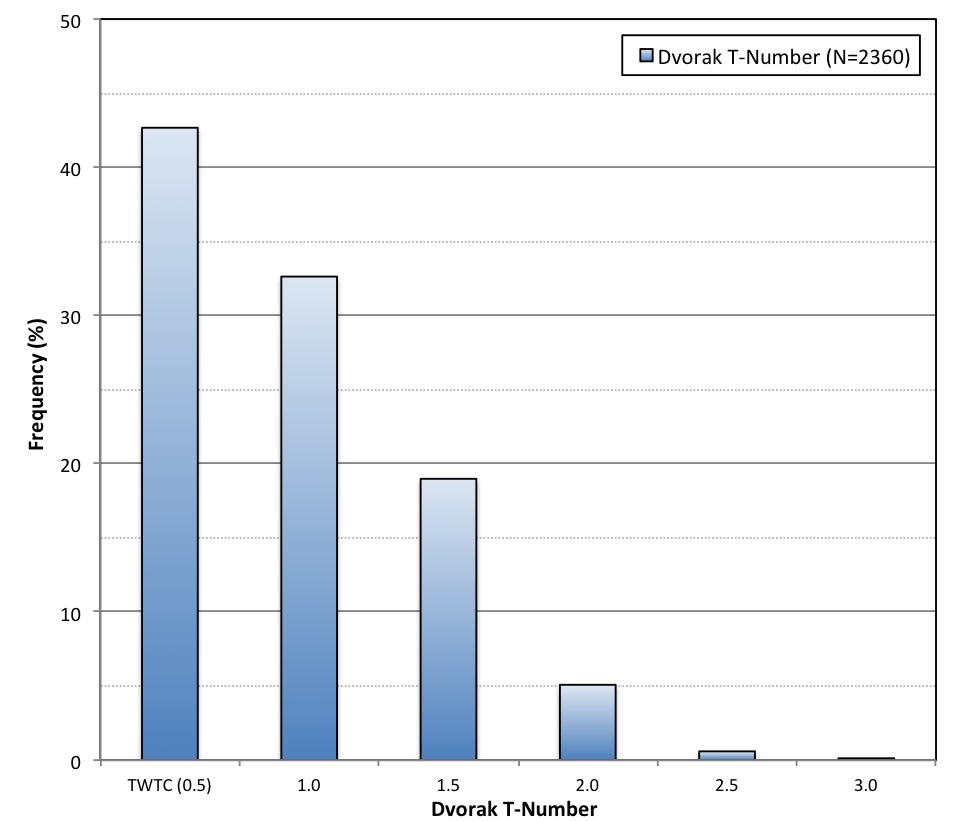 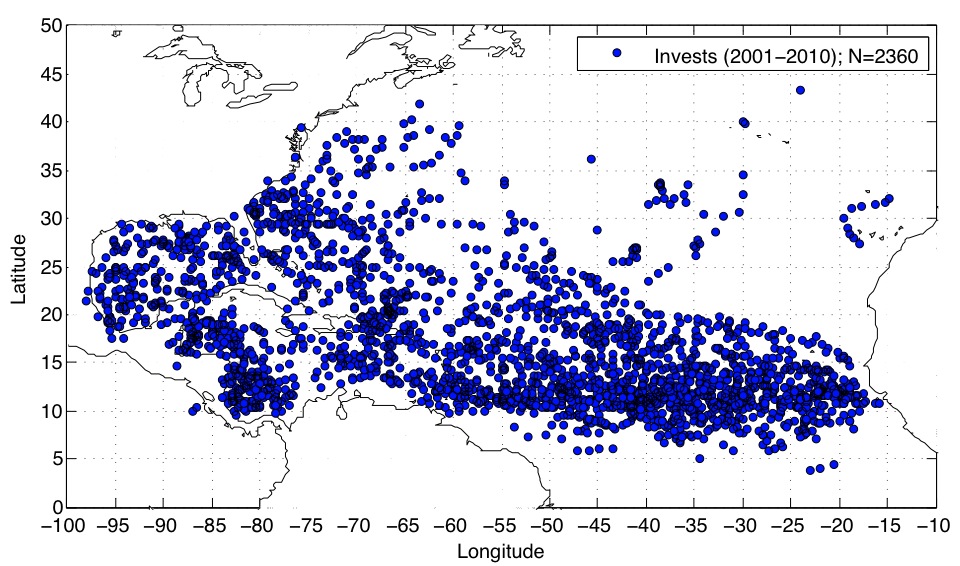 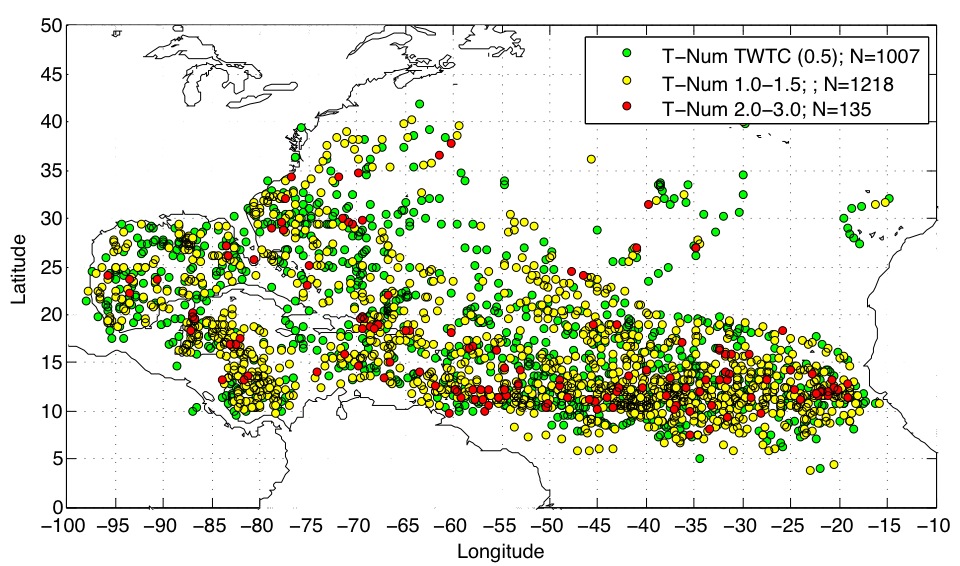 6
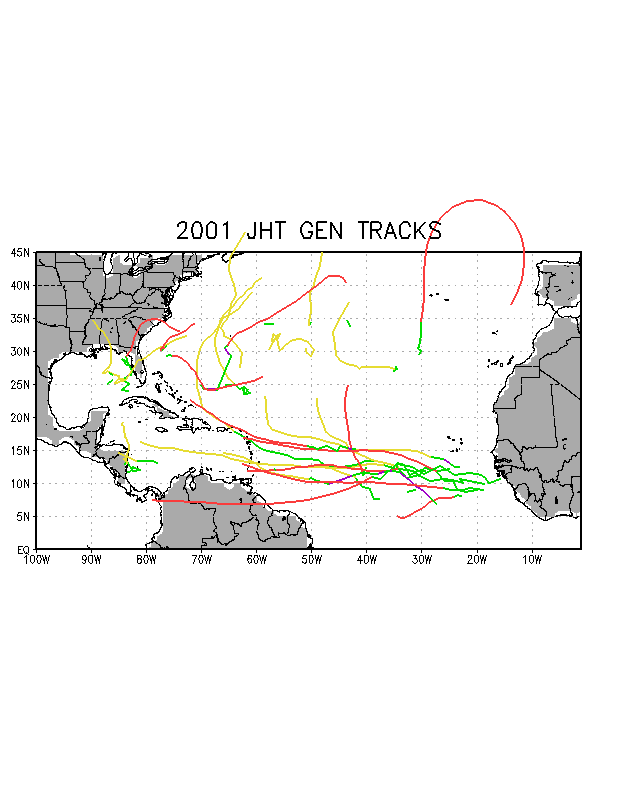 TC Genesis Index

Invest Tracks (2001-2010)
Dvorak Fixes
Interpolation
Best track (post-gen)
Special BAMM
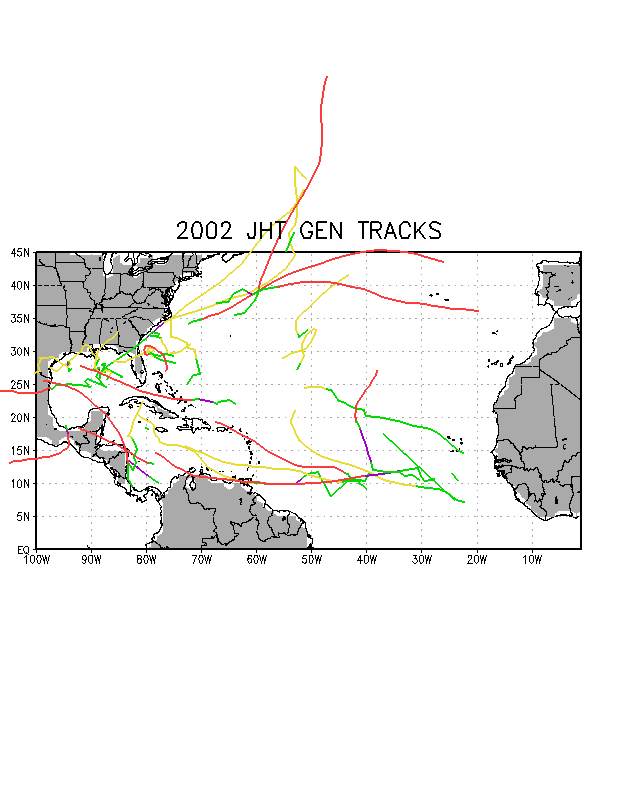 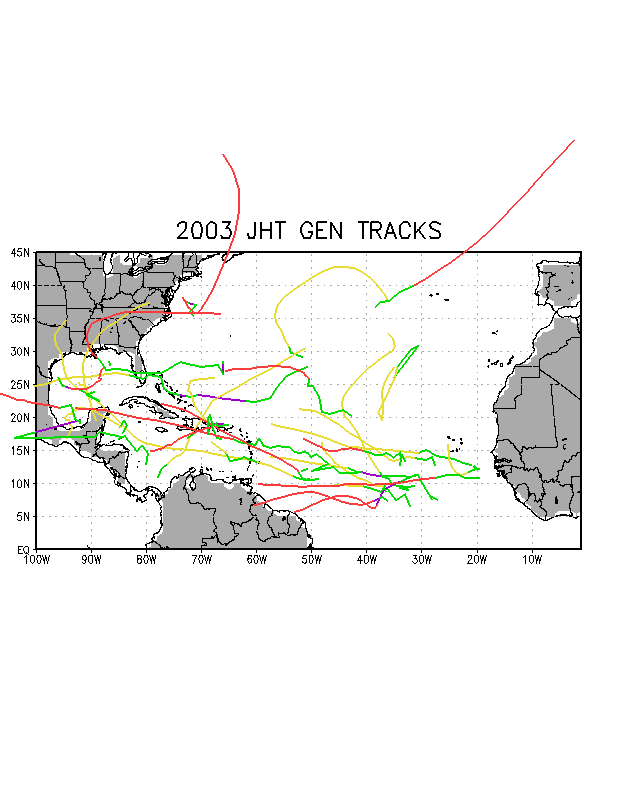 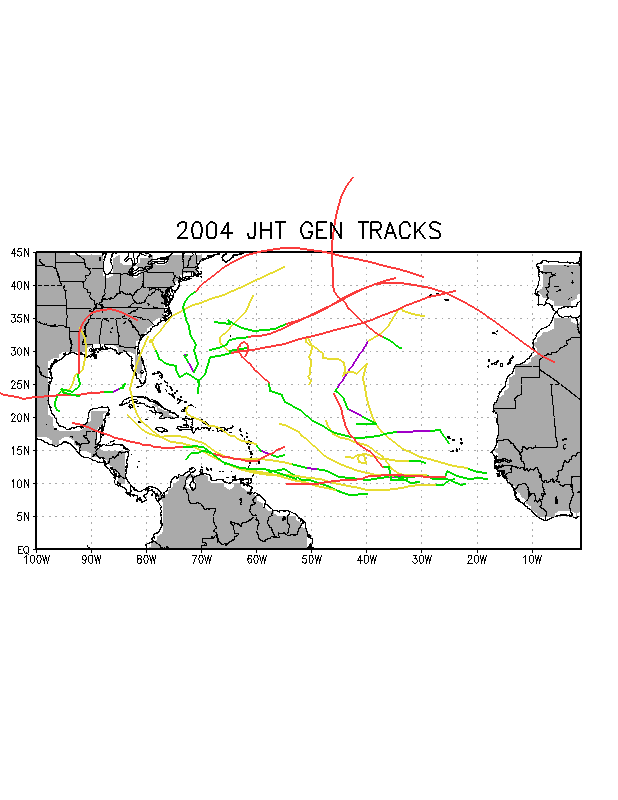 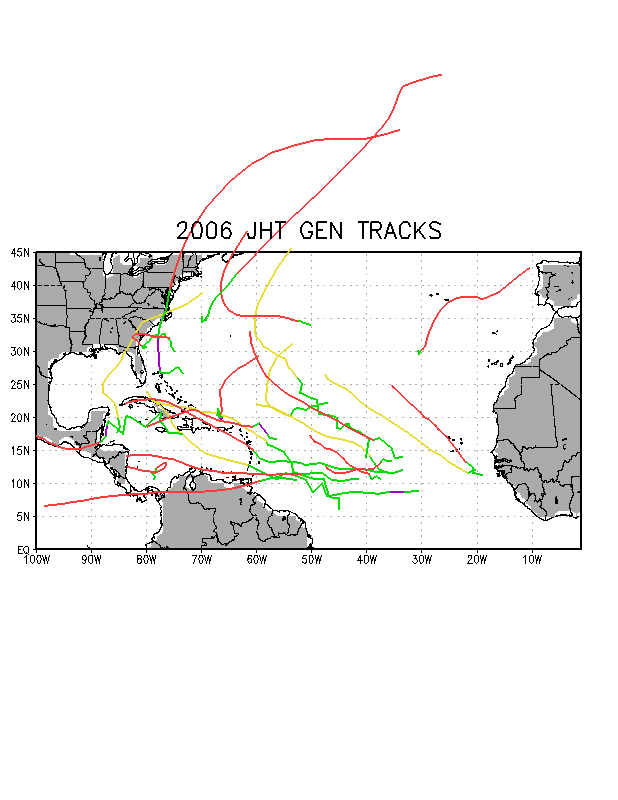 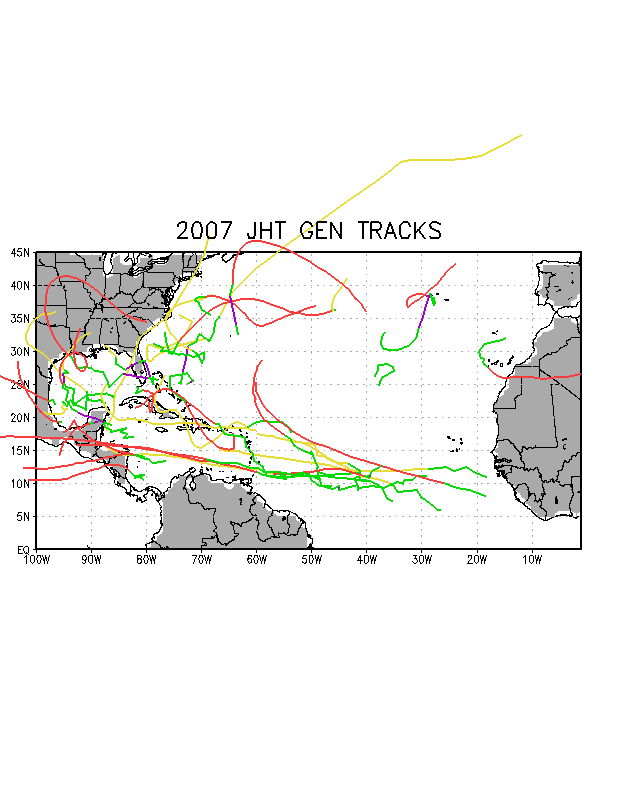 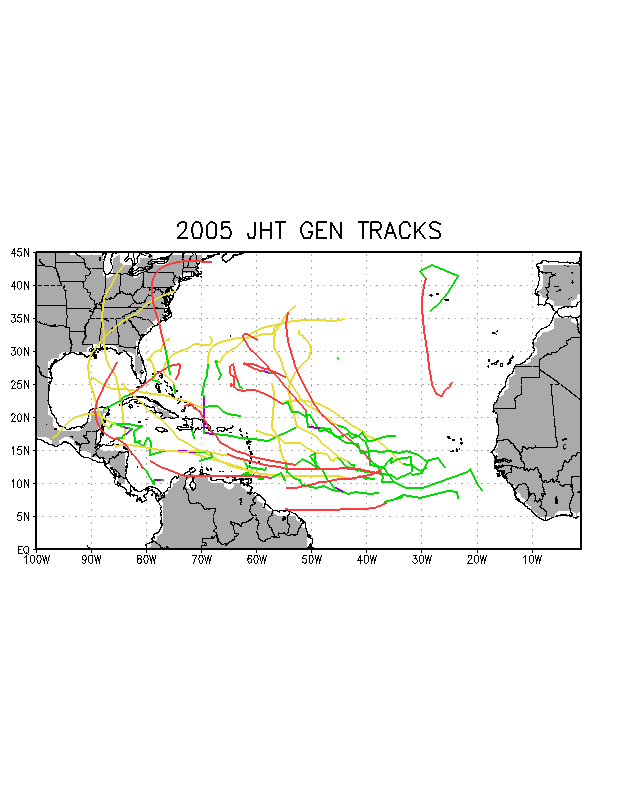 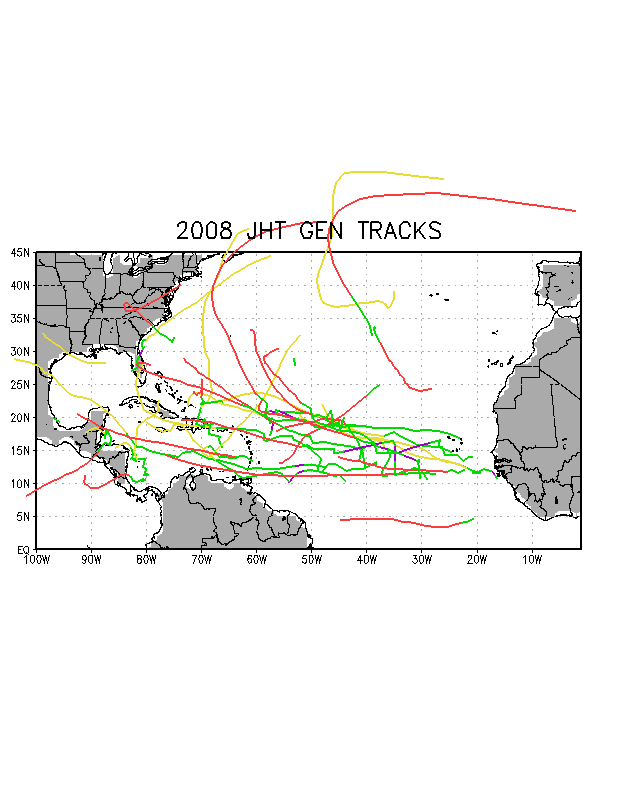 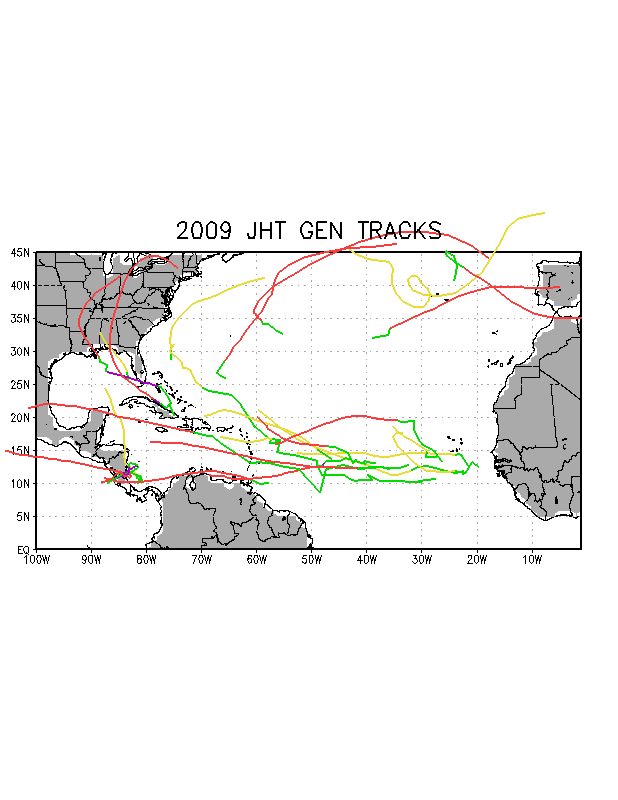 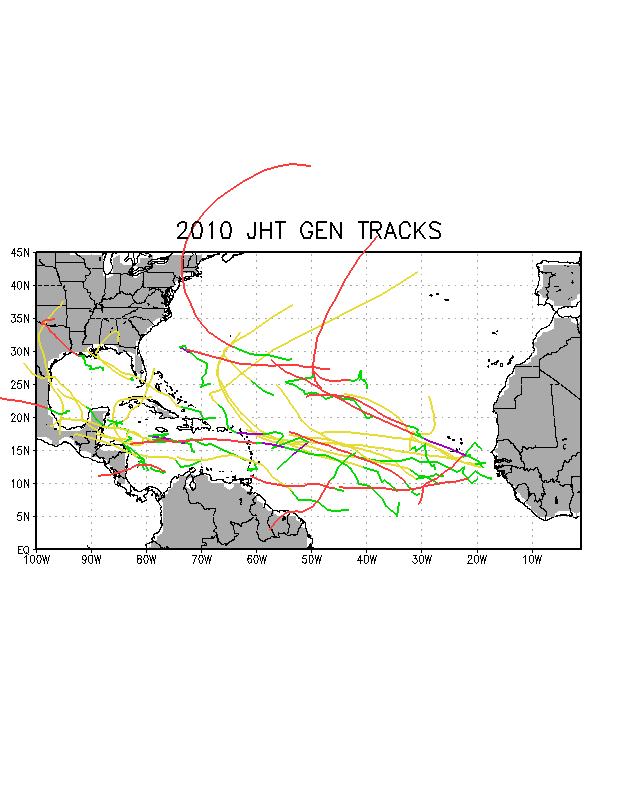 7
[Speaker Notes: 2001-2010 invest Dvorak positions, interpolations, and Special BAMM positions (out to 120 hr)]
TC Genesis Index (TCGI)
Predictor Development
Methodology (Kaplan et al. 2010, RI Index)

Examine potential TCGI predictors (60 total);

Predictor Selection: significant at the 99.9% level;

Magnitude of each predictor >> evaluated for (0-48h & 0-120h) for all 2001-2010 cases;

Sensitivity tests >> determine which combination of predictors yields the most skillful genesis forecasts
0-48 h and 0-120 h;
linear discriminant analysis;
8
[Speaker Notes: Nix #4 and clean up]
TC Genesis Index (TCGI)
2001-2010 Genesis vs Non-Genesis
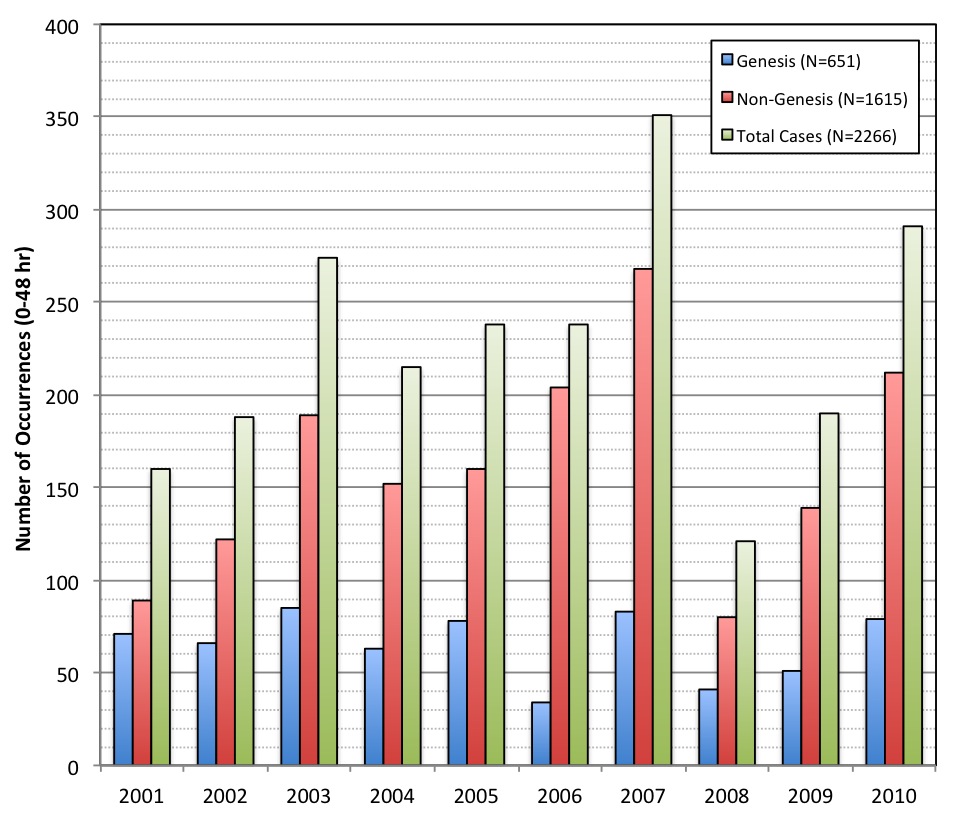 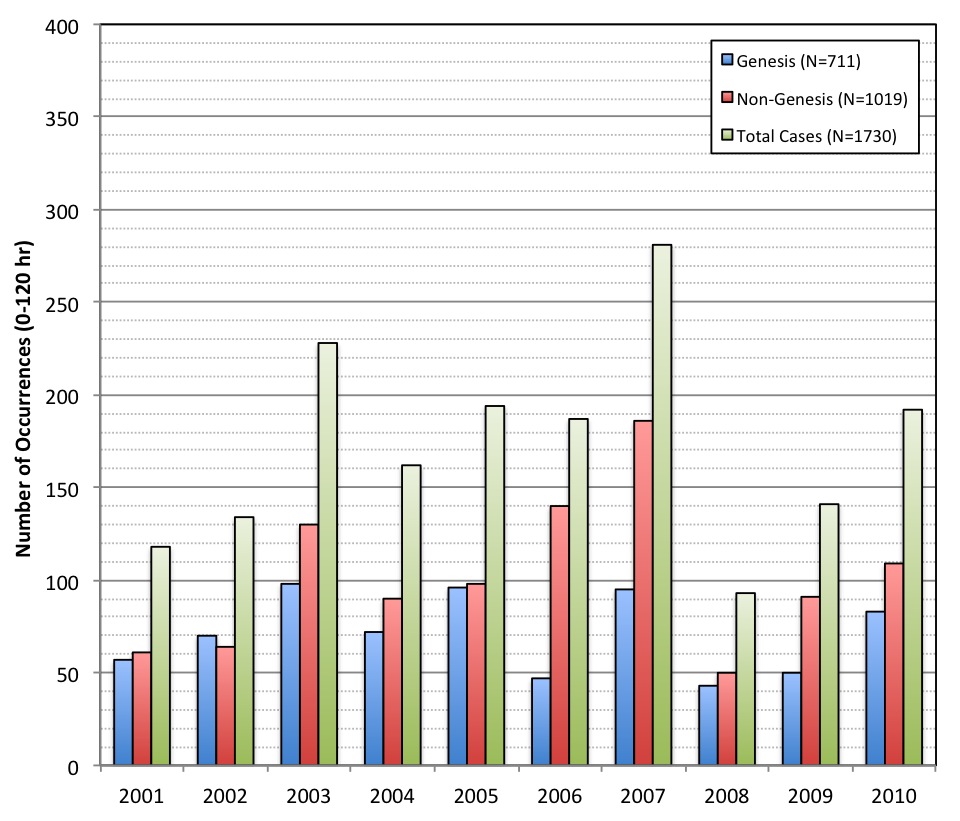 TCGI (0-48 hr)
TCGI (0-120 hr)
9
[Speaker Notes: if a case didn’t have all predictors at all 6-hr time periods in the TCGI forecast, it was thrown out
Stdev of NG for a given year ~3x that of G]
TC Genesis Index (TCGI)
2001-2010 Invest Genesis Probabilities
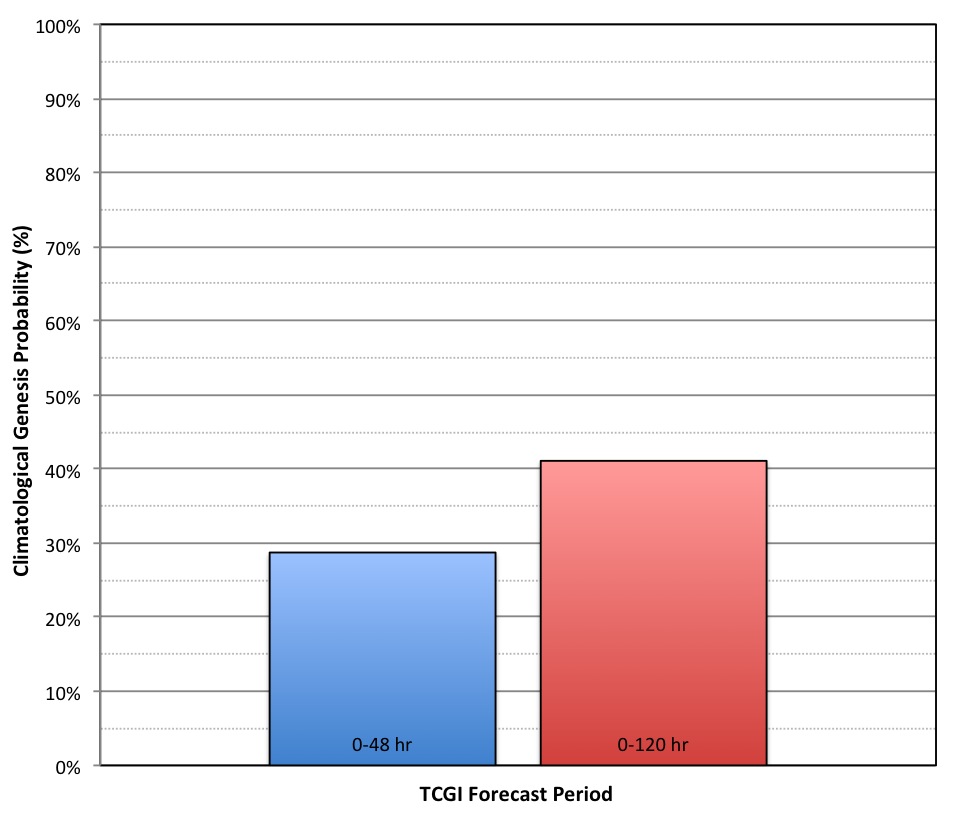 10
TC Genesis Index (TCGI)
Predictors/Probabilities/FAR
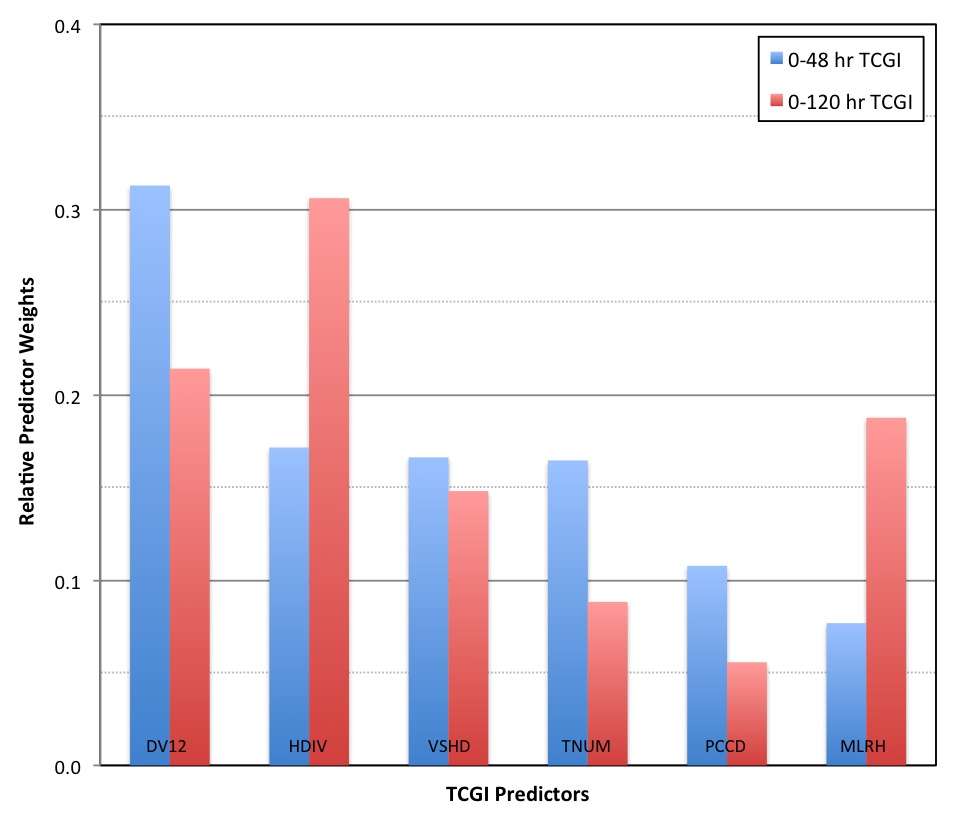 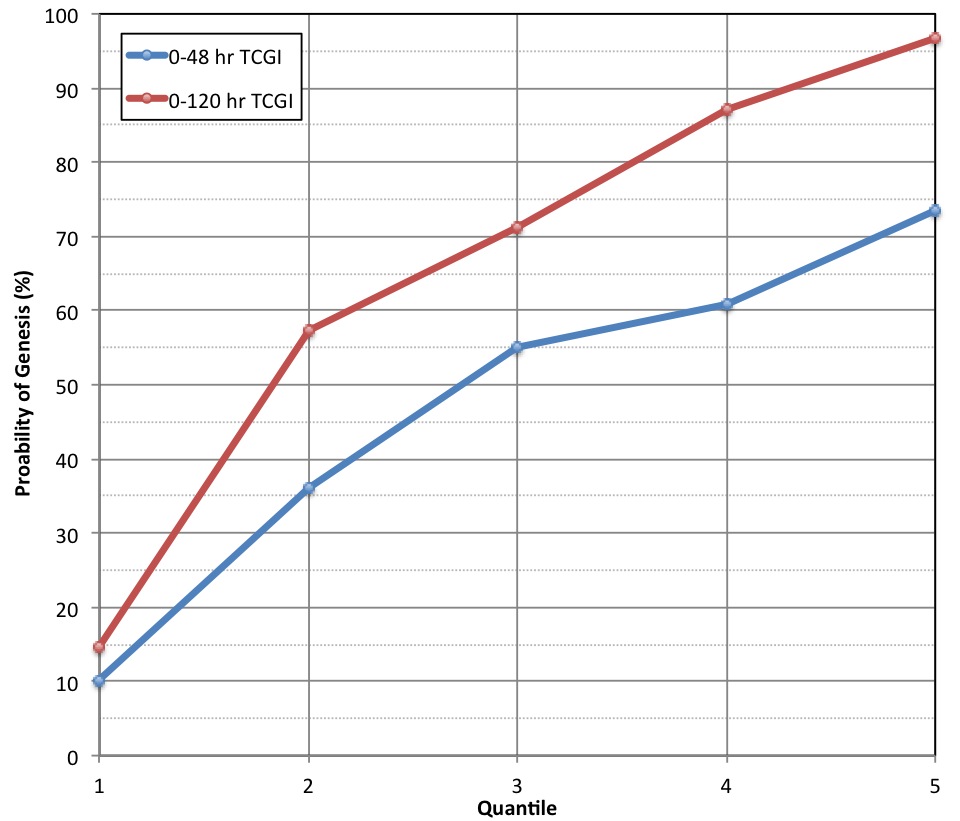 DV12: GFS 12-hr Vortex Tendency (t=+12hr – t=0hr; 0-500 km)
HDIV: 850 hPa Divergence (0-500 km)
VSHD: 200-850 hPa Vertical Wind Shear (0-500 km; Vortex Removed)
TNUM: Dvorak T-Number (t=0hr)
PCCD: GOES Cold Cloud (<-40 C) Pixel Coverage (R=0-500 km)
MLRH:  600-mb RH (R=0-500 km)
11
[Speaker Notes: Andrea- deep shear” was there  vortex to remove?

John
Predictors: Relative weights only, right? Is 0-120 hr HDIV more than 2x important compared to VSHD?...or does it not work like that?
Predictors: From your RII work, are these weights impressive or is it really comparing apples to oranges?
Quantiles: each bin has ~same # of gen cases: what do scalebgn, scalend, and scaleavg average mean descriptively? Are they some total of the different predictors (be they pos or neg)?
So can TCGI not predict ~>75% chance at 0-48 and ~>97% at 120? >> no we did have 100% occurrence and we extrapolate to 100% using bins 4&5 and to 0 using bins 1&2]
TC Genesis Index (TCGI)
Skill Relative to “Yes” and “No”
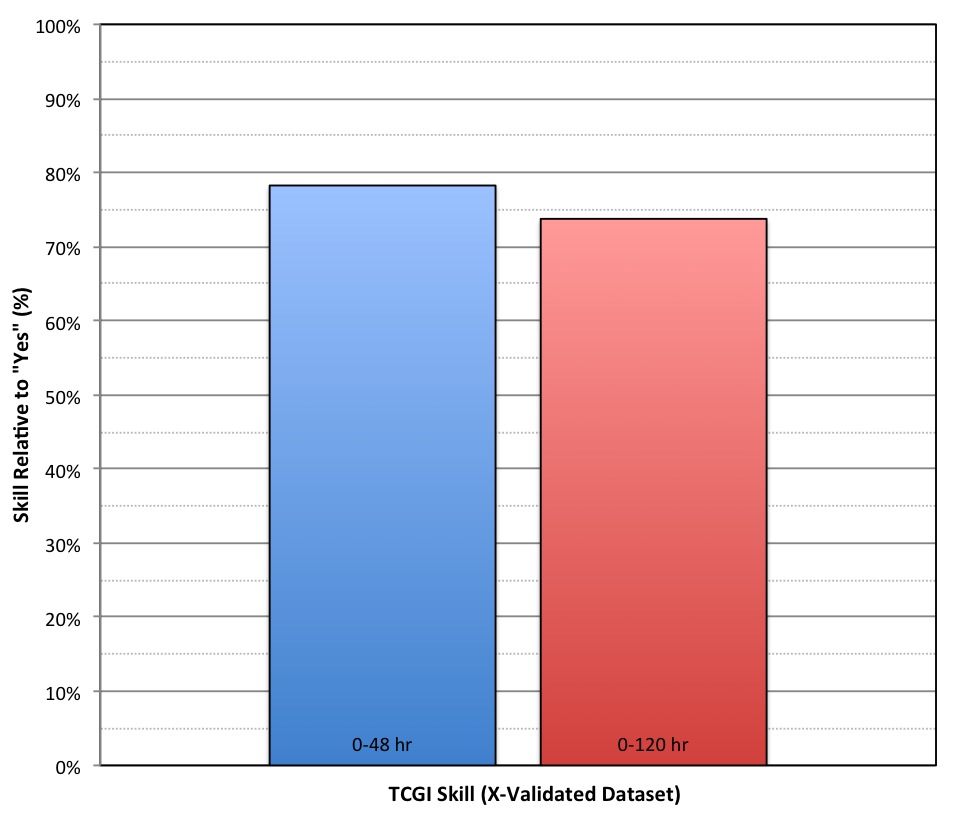 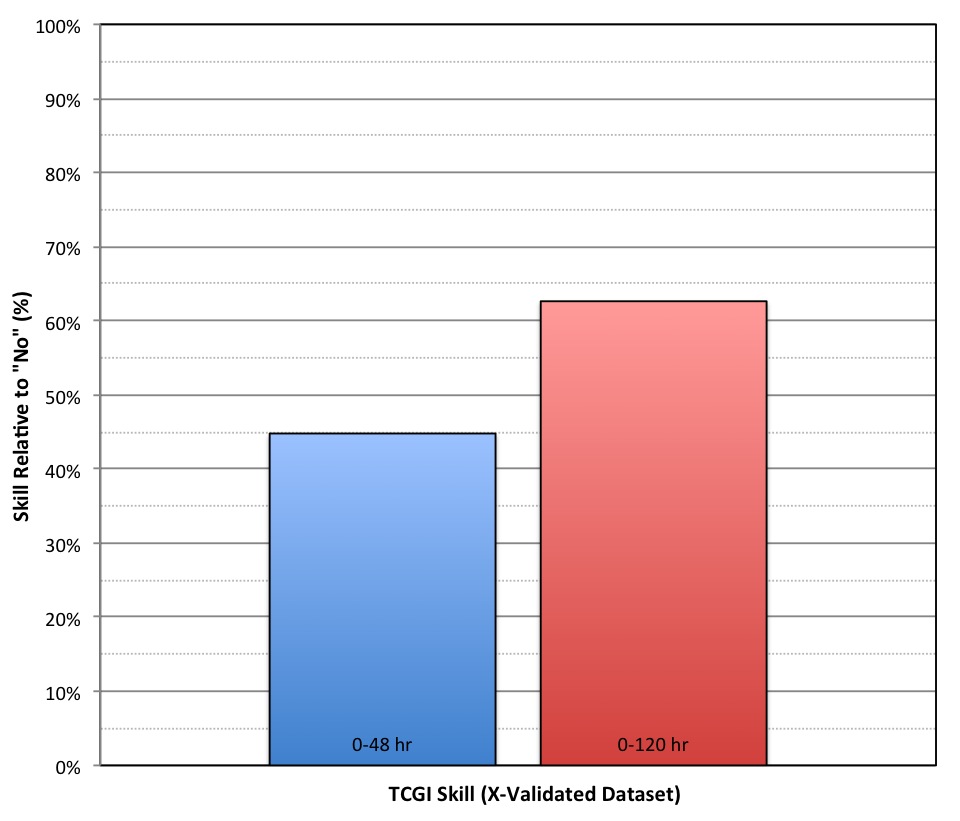 12
[Speaker Notes: Nix dependent?

Note: if all tropical cloud clusters were used instead of invests: skill wrt “yes” goes up…skill wrt to “no” drops]
TC Genesis Index (TCGI)
Skill Relative to Climatology
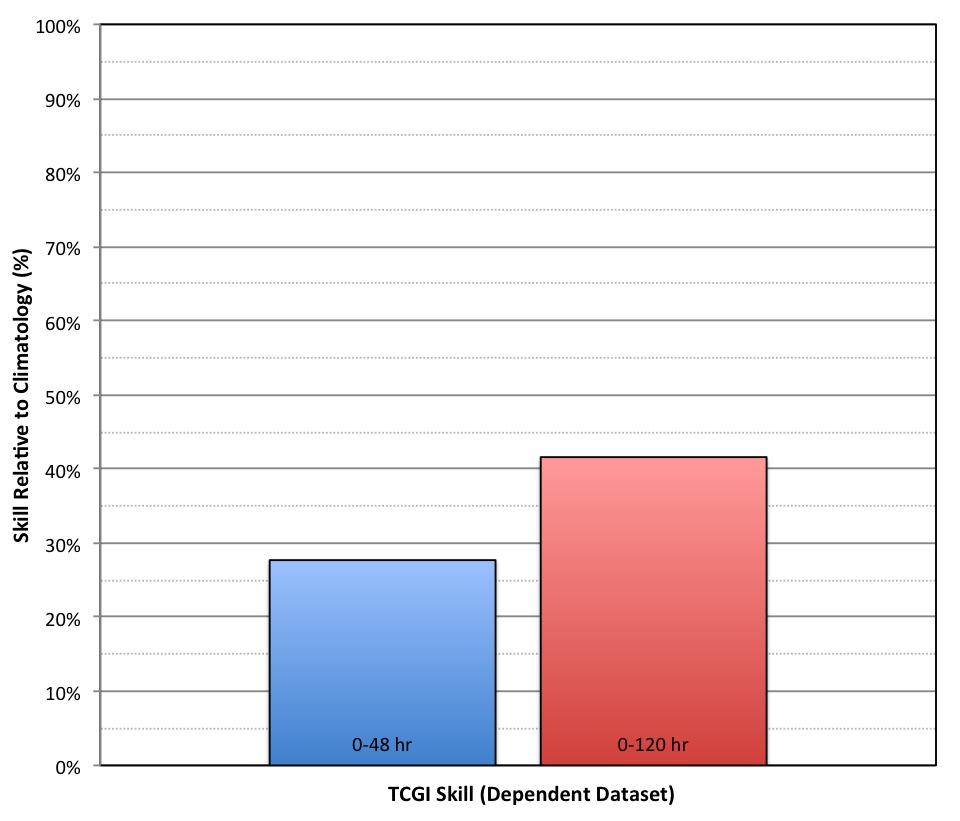 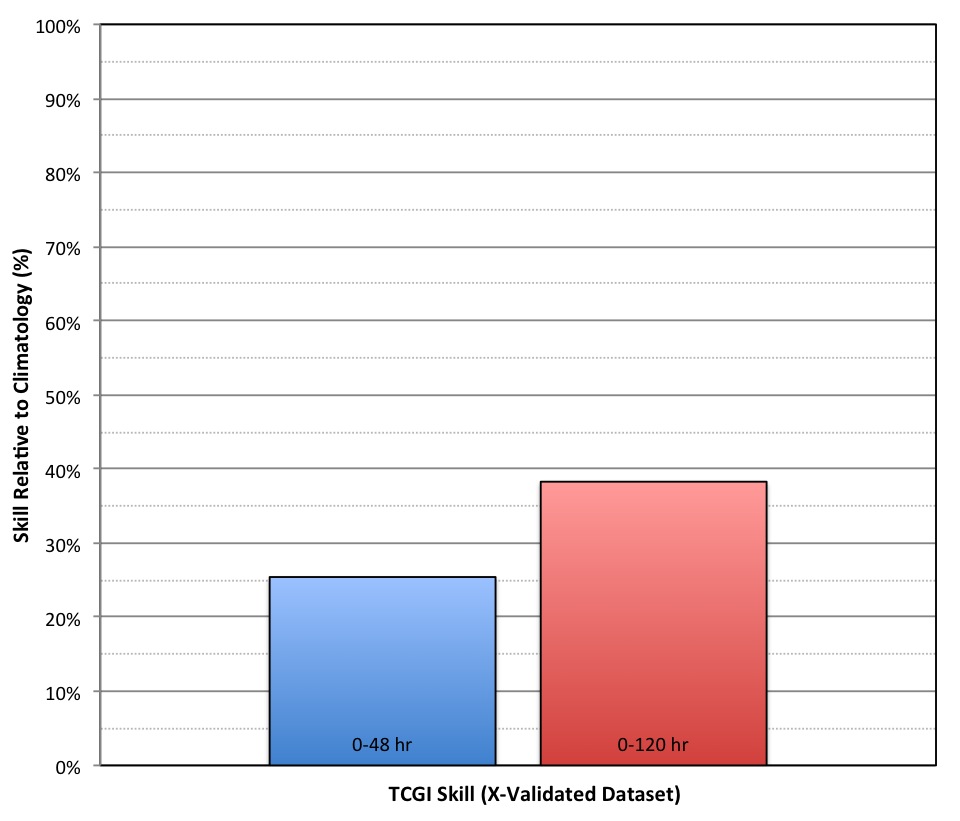 13
TC Genesis Index (TCGI)
Possible Output Format
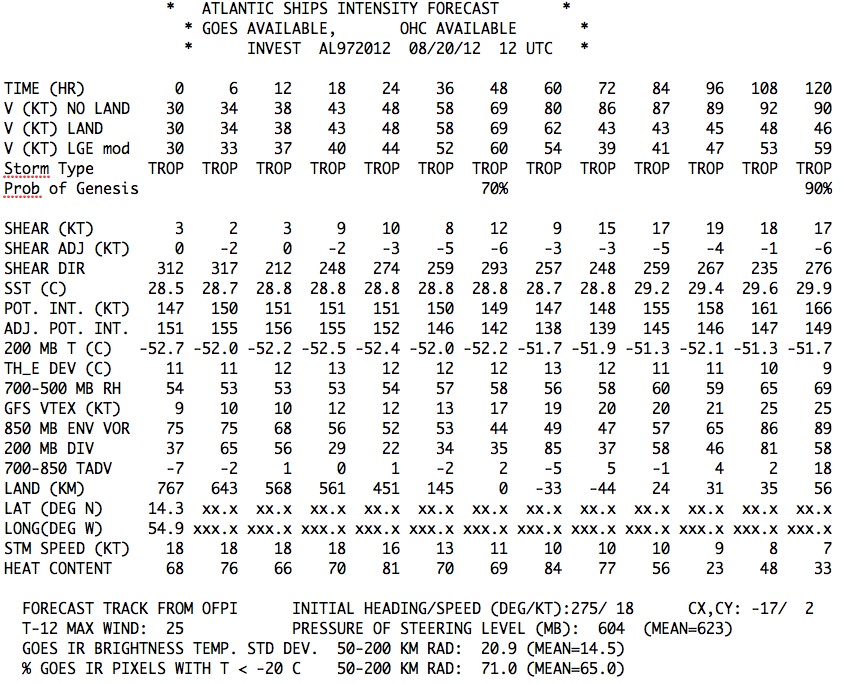 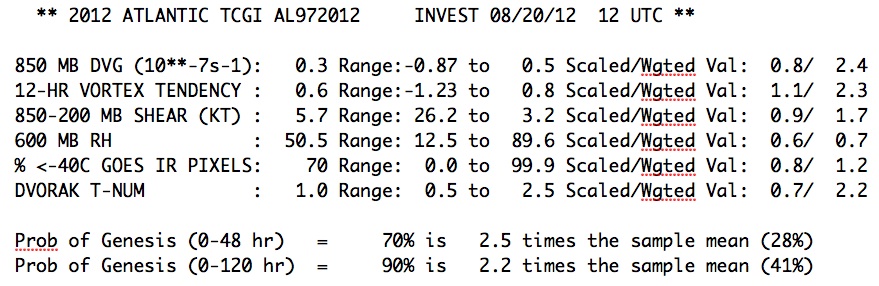 14
Conclusions & Future Work
TC Genesis Index (TCGI)

Disturbance-centric/objective/probabilistic
0-48 hr and 0-120 hr forecasts
60 predictors were evaluated
6-predictor prototype scheme has been developed
Skill (relative to climatology): ~25% (0-48 hr); ~42% (0-120 hr)

Year-1 Efforts: completed

Development of Dvorak “Invest Best track” & TCGI predictors

Year-2 Efforts: on-going
Testing optimal combination of TCGI predictors: nearing completion
Real-time code development: beginning
TCGI real-time tests (0-48 and 0-120 h): June-Aug 2013

Future Direction
Microwave imagery (e.g. 37 & 85 GHz)
Ensemble model information
Automated scheme for identifying Invests
Expand TCGI to other basins
15